Budgeting for Projects
Julie Thompson, ITS
Commitment Control Configuration – 2015 and prior
APPROP
PRMST_EXP
Carries only project id
700000 level
ORG
PROJ_GRT
714000 level
714000 level
DETAIL
714100 level
714100 level
Any transaction with a project id
Funds 10000, 10500, 10600, 10900, 12xxx, 13000, 14000, 15000, 16000, 50000
Example Transactions – 2015 and prior
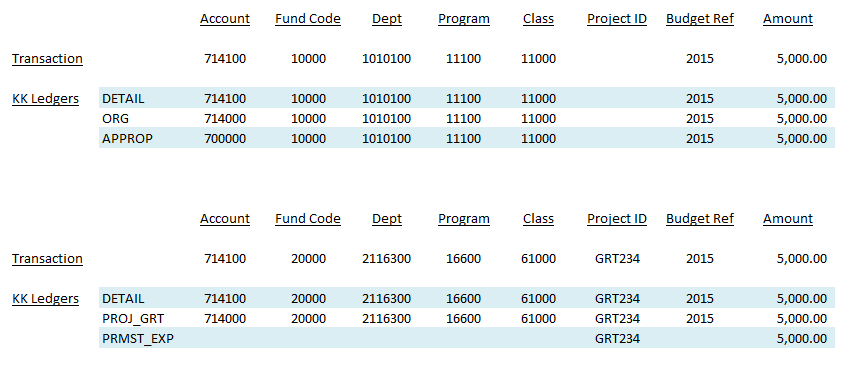 Example Transactions – 2015 and prior
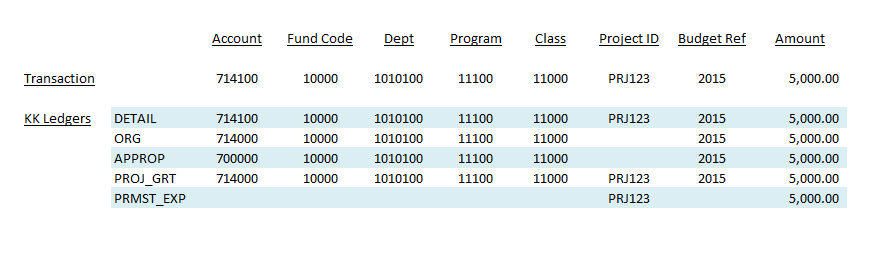 Institutions had to have funds available at the department level in APPROP.  Budgets could also be added at PROJ_GRT to control the spending for that particular project.
Commitment Control Configuration – 2016
APPROP
PRMST_EXP
Carries only project id
700000 level
ORG
PROJ_GRT
714000 level
714000 level
DETAIL
714100 level
714100 level
Grants Only – determined by Project/Grant flag in set up pages
Funds 10000, 10500, 10600, 10900, 12xxx, 13000, 14000, 15000, 16000, 50000
Example Transaction – 2016 and after
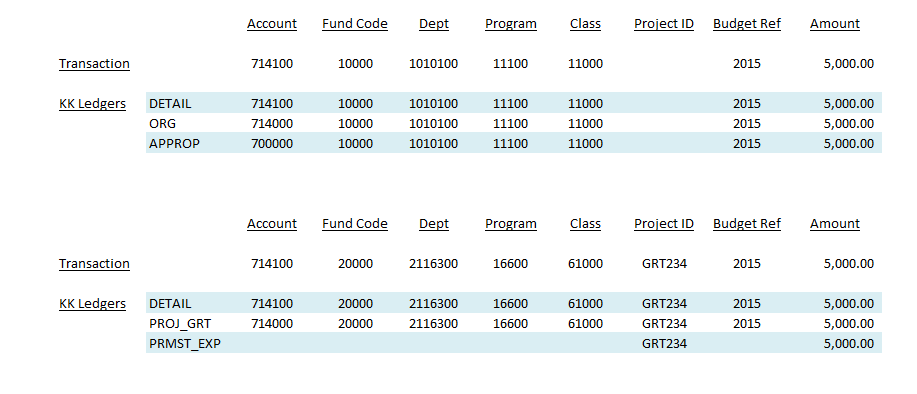 No changes here
Example Transaction – 2016 and after
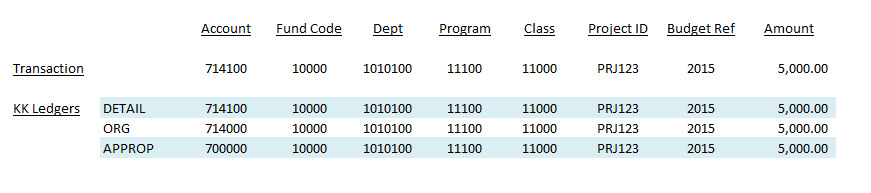 Because APPROP is always set to control, budgets have to be added with a project_id to the APPROP ledger at a minimum.  Institutions can add a budget at ORG if desired, but most institutions are tracking without budget at ORG.
How is that working?
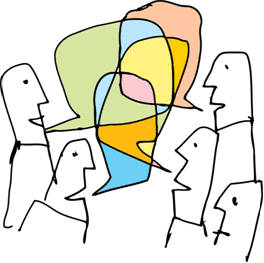 Discussion
Options
Leave it the way it is
Option to use Budget Attributes to set to track without budget for specific chartstrings

Put it back the way it was

Remove project_id from APPROP level, leave at ORG
ORG currently set to ‘Track without Budget’ for all institutions, so no control with project_id unless Budget Attributes are used
Options
Add an additional ledger for projects only, similar to the PRMST_EXP ledger to control on project basis

Other options/suggestions?
Next Steps?
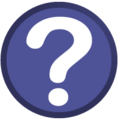